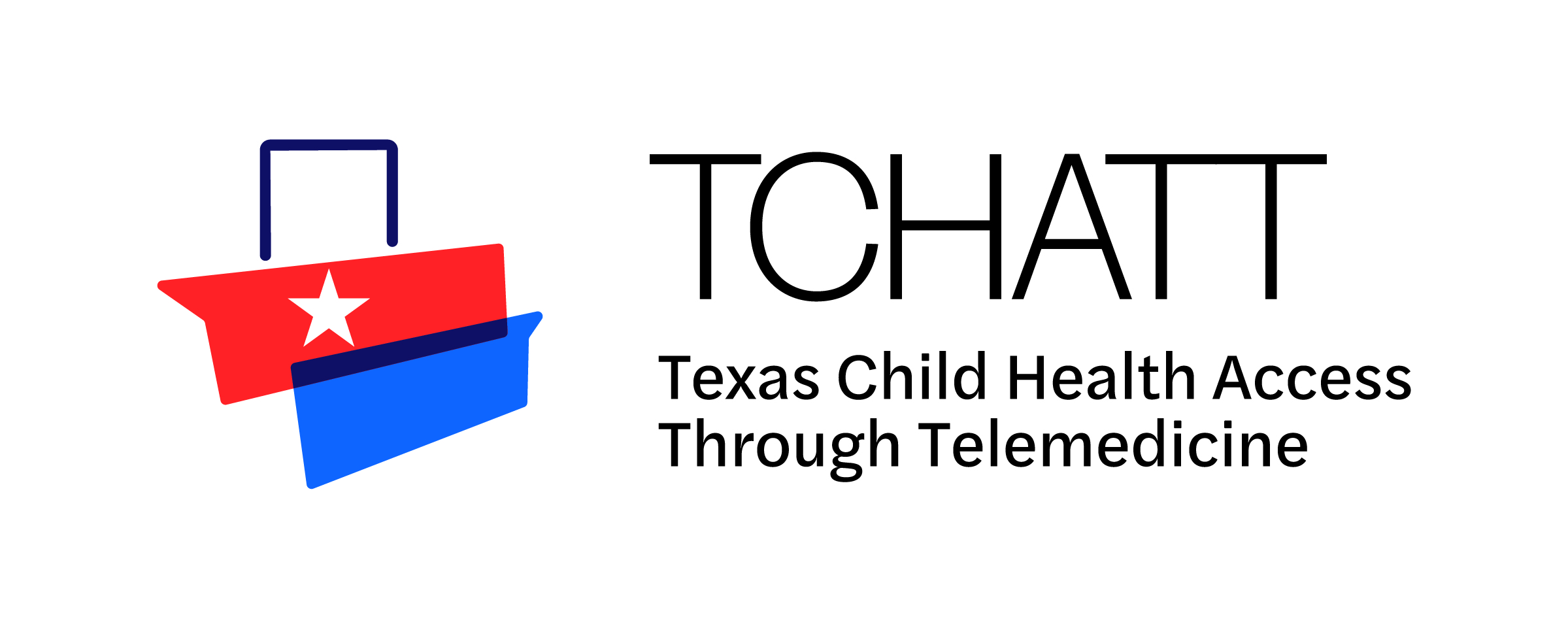 Online Portal for completing consents: - School Referrals Package  - Treatment Package
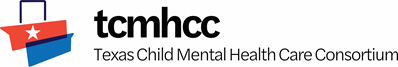 Funded and administrated by the Texas Child Mental Health Care Consortium
Privileged and Confidential
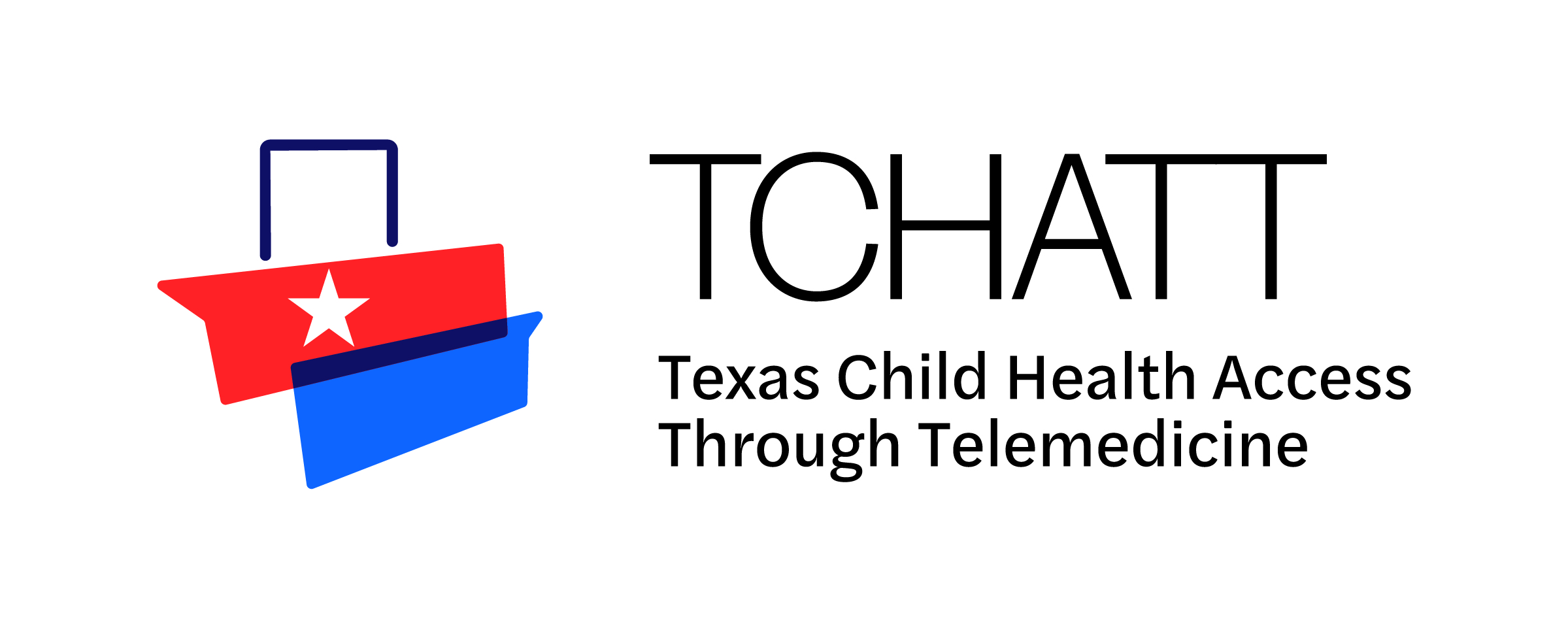 childrens.com/telebehavioral
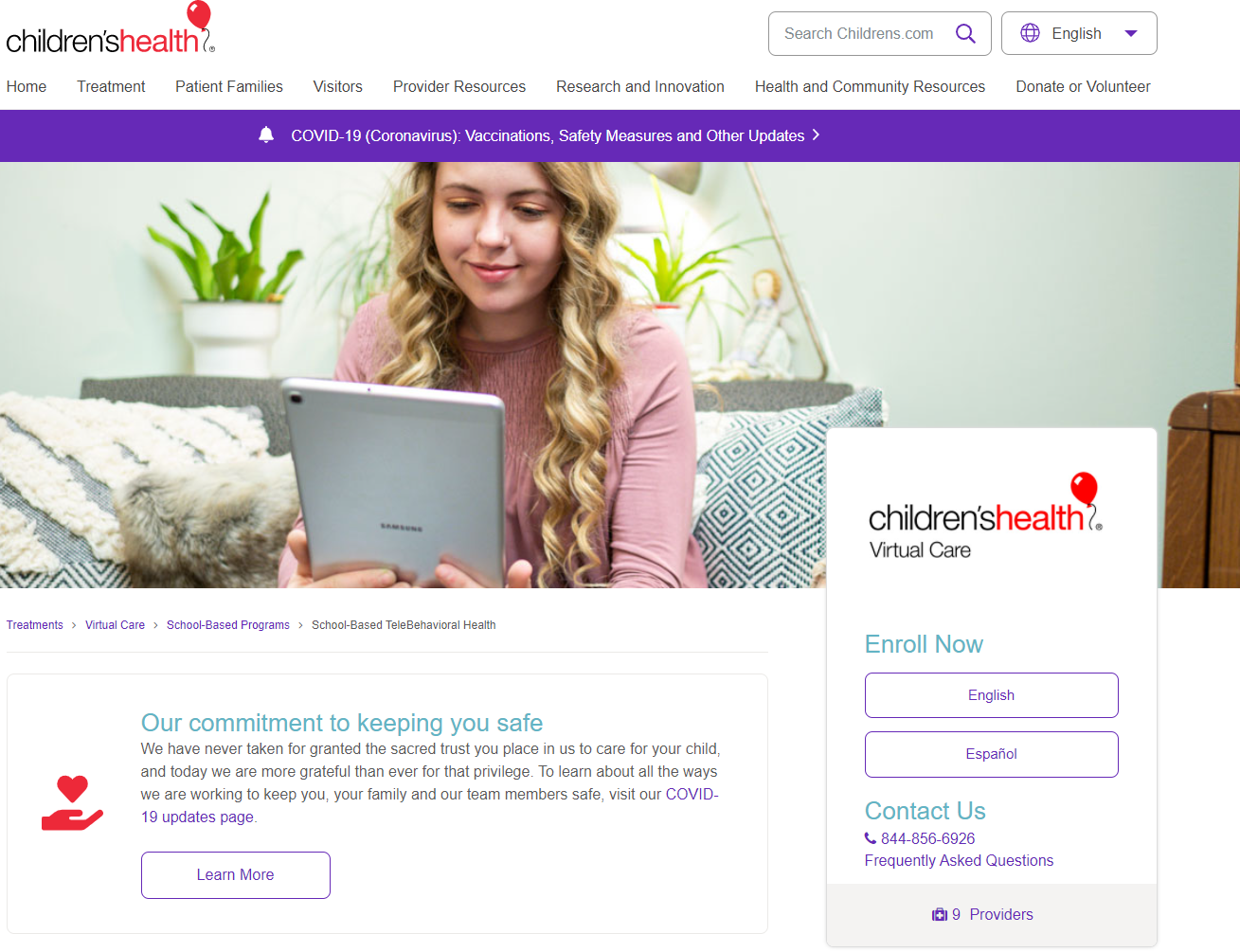 Direct caregivers to this site, or share the QR Code, to get them started.

They can select one of two languages in the Enroll Now box.

Phone number is listed if they have any questions not answered in the FAQ.
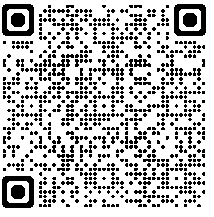 Privileged and Confidential
2
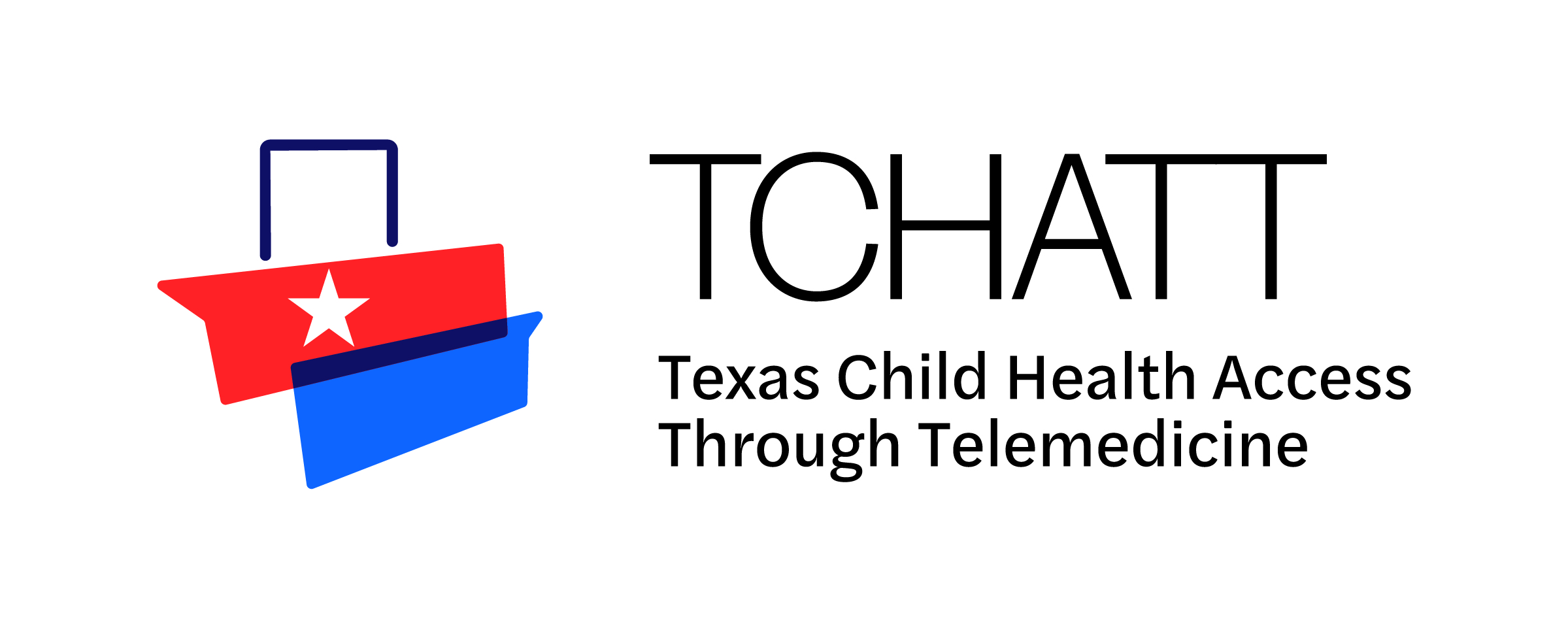 School Referral Package
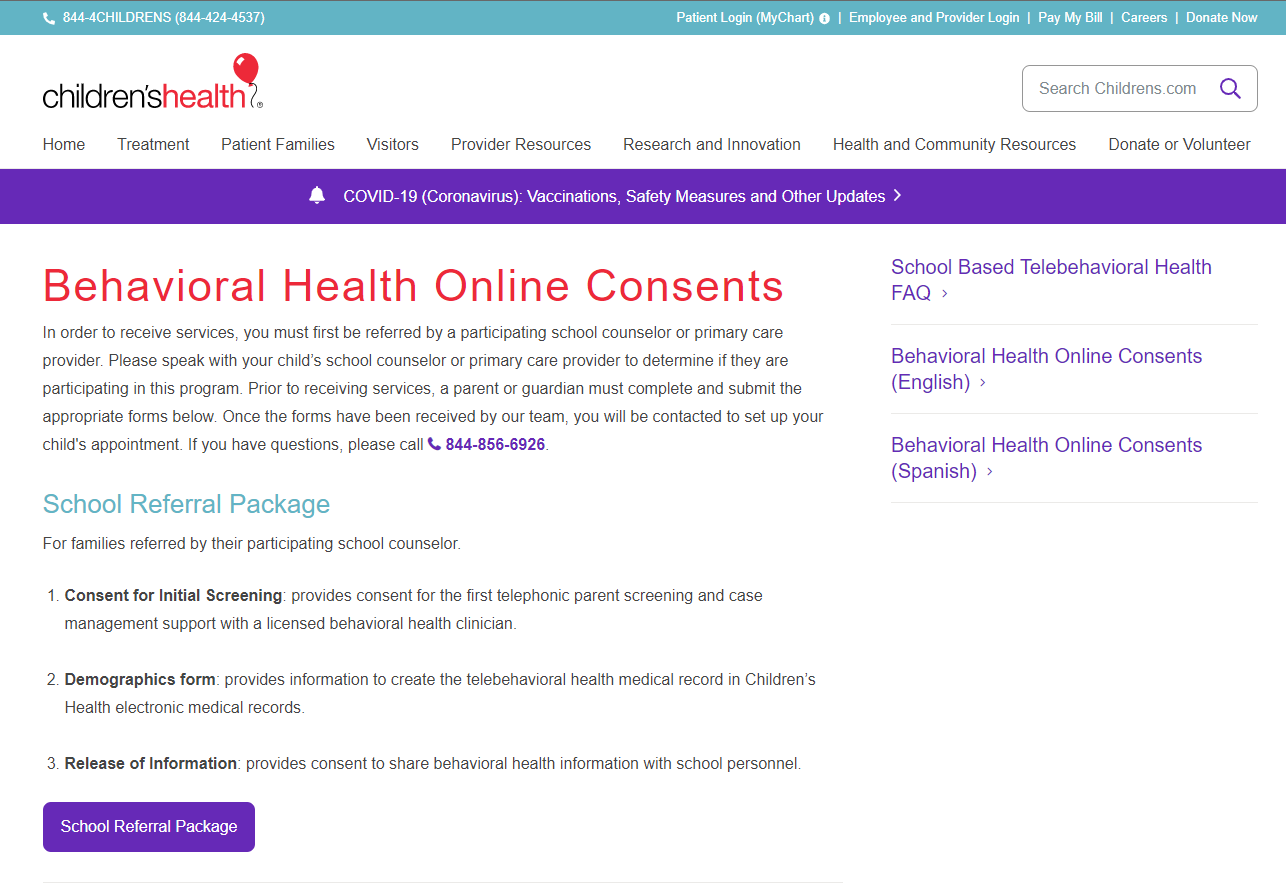 When caregivers select School Referrals Package they will be linked to online Consent, Demographics, and ROI forms.
Privileged and Confidential
3
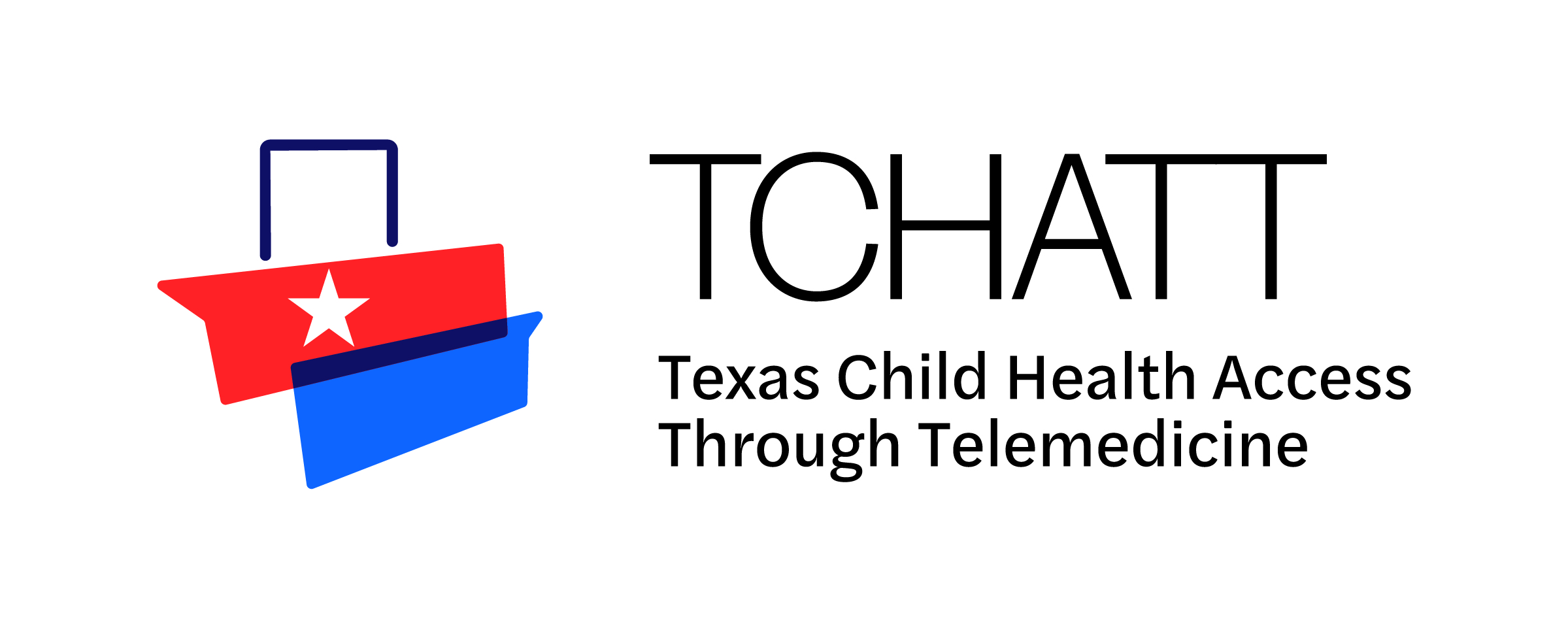 Consent Form
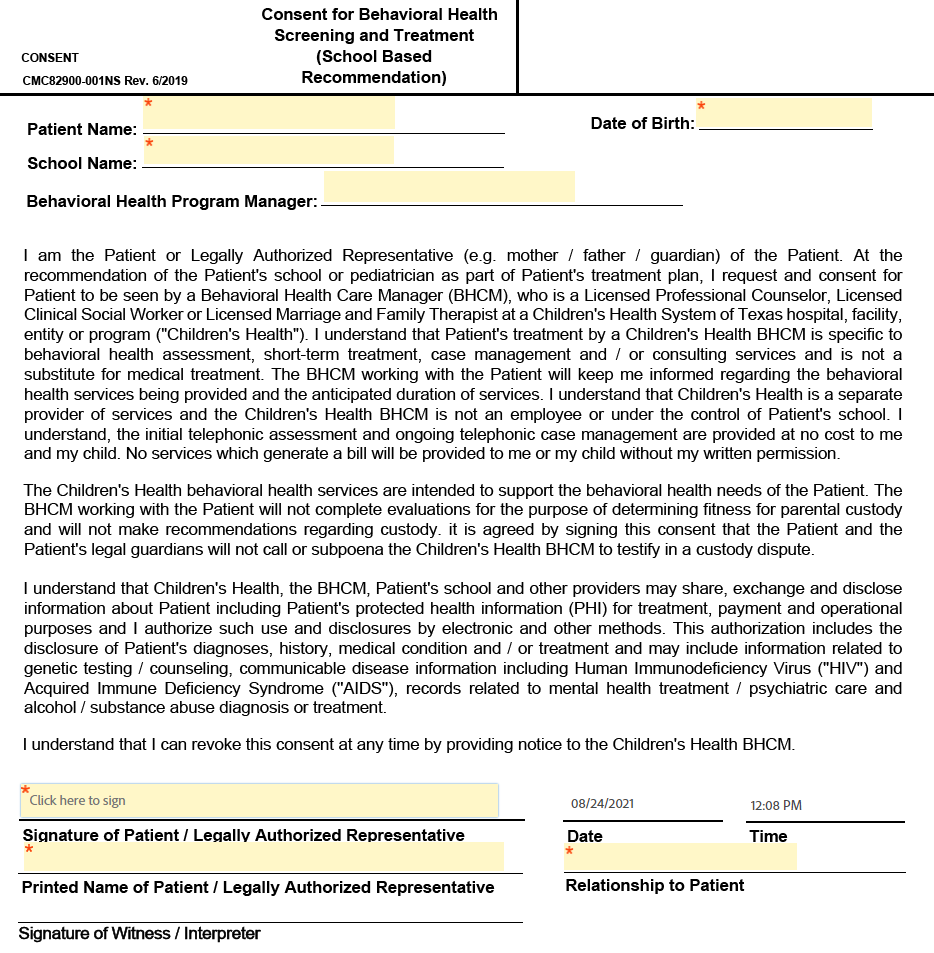 Only areas with the red asterisk (*) need to be completed.
Privileged and Confidential
4
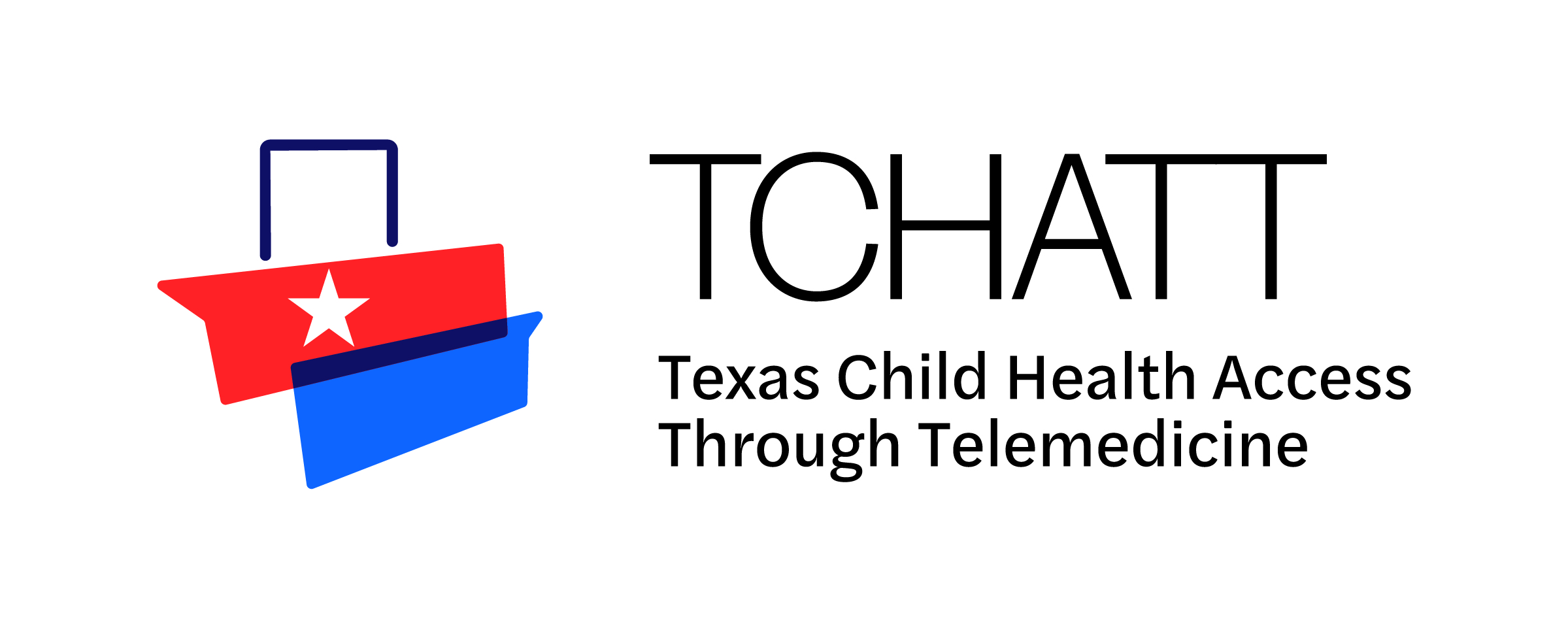 Demographics Form
As with the previous form, only areas with the red asterisk (*) need to be completed.

No Social Security or insurance information is necessary for this program.
Privileged and Confidential
5
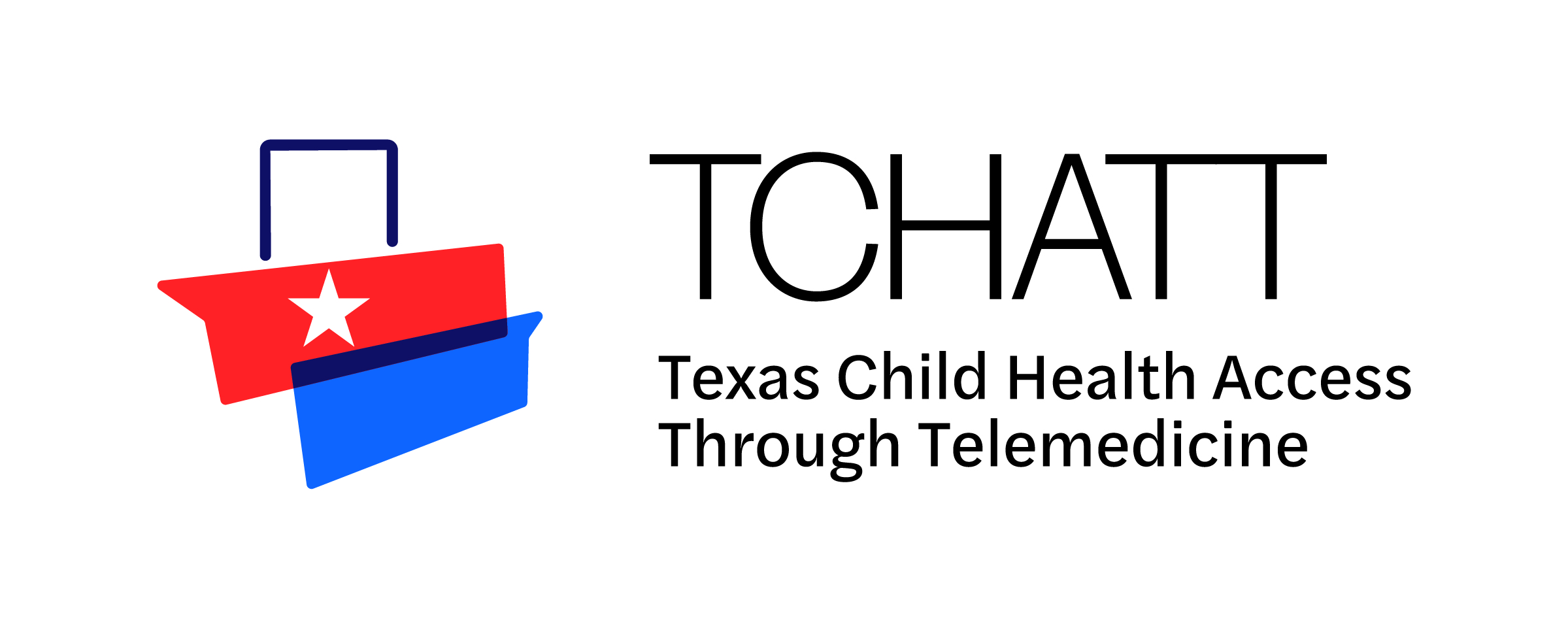 ROI Form
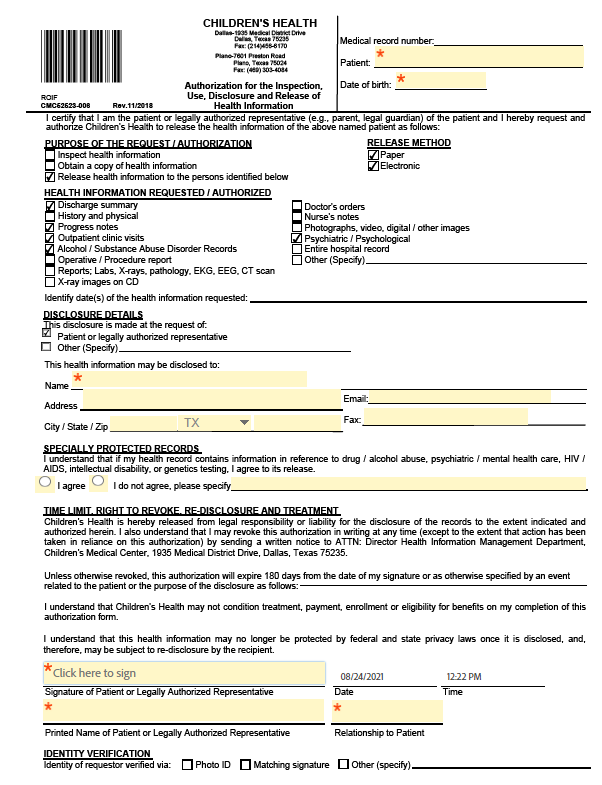 As with the previous forms, only areas with the red asterisk (*) need to be completed.

Disclosure Details – Name is the campus at which the student attends so the TCHATT BHCM can share information with the counselor and/or school clinician.
Privileged and Confidential
6
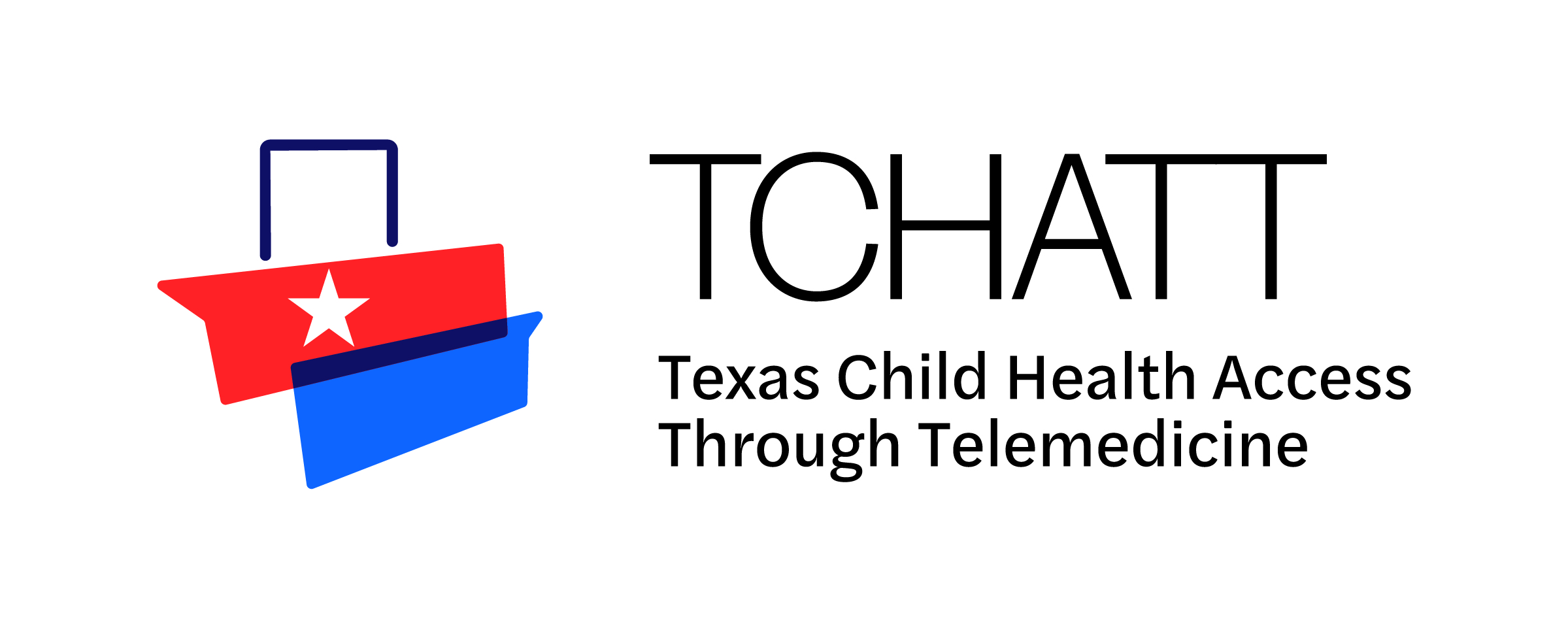 Signing the Forms
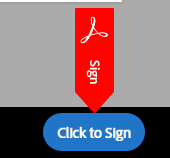 Once complete, Click to Sign will be visible at the bottom of the page.

When clicked, the caregiver will be asked for their email.

Caregiver will have to verify their email address in an email from Adobe.

Consent forms have been received, caregiver has been notified of receipt, treatment will begin with scheduling of the assessment.
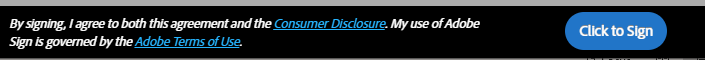 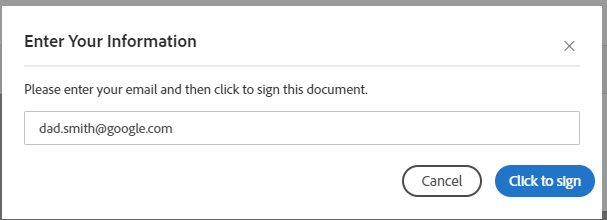 Privileged and Confidential
7
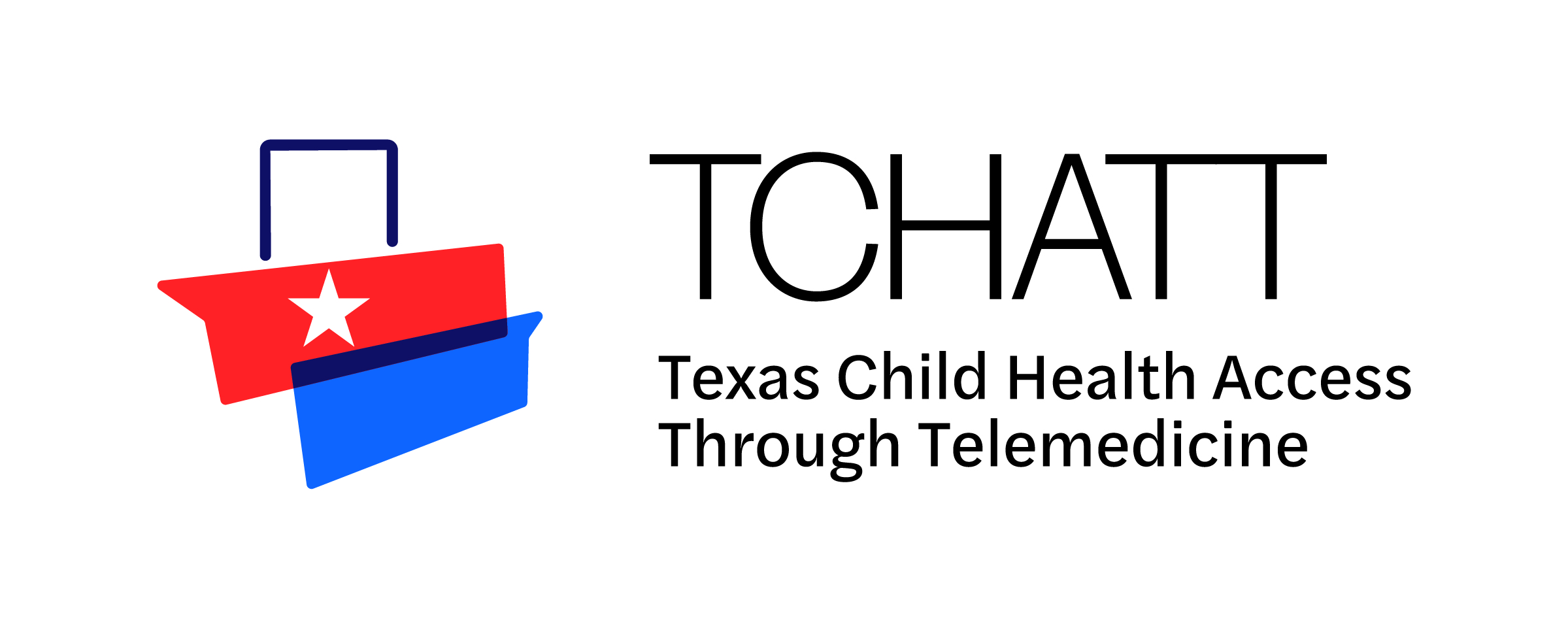 Treatment Package
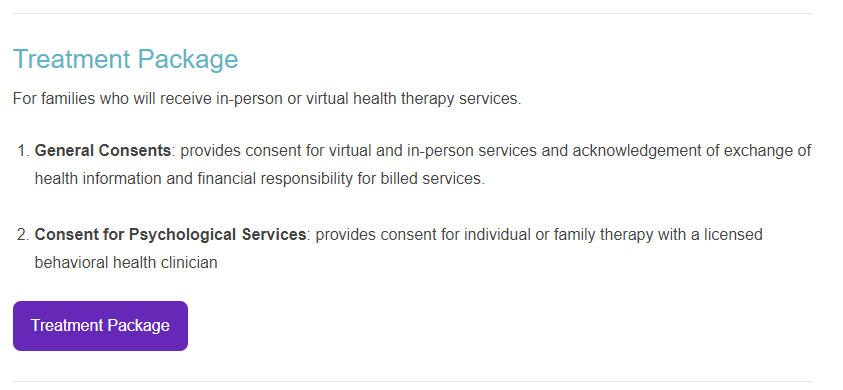 Next, caregivers select Treatment Package where they will be linked to online General Consent for Treatment and Acknowledgements (3 pages) and Therapy Consent.
Privileged and Confidential
8
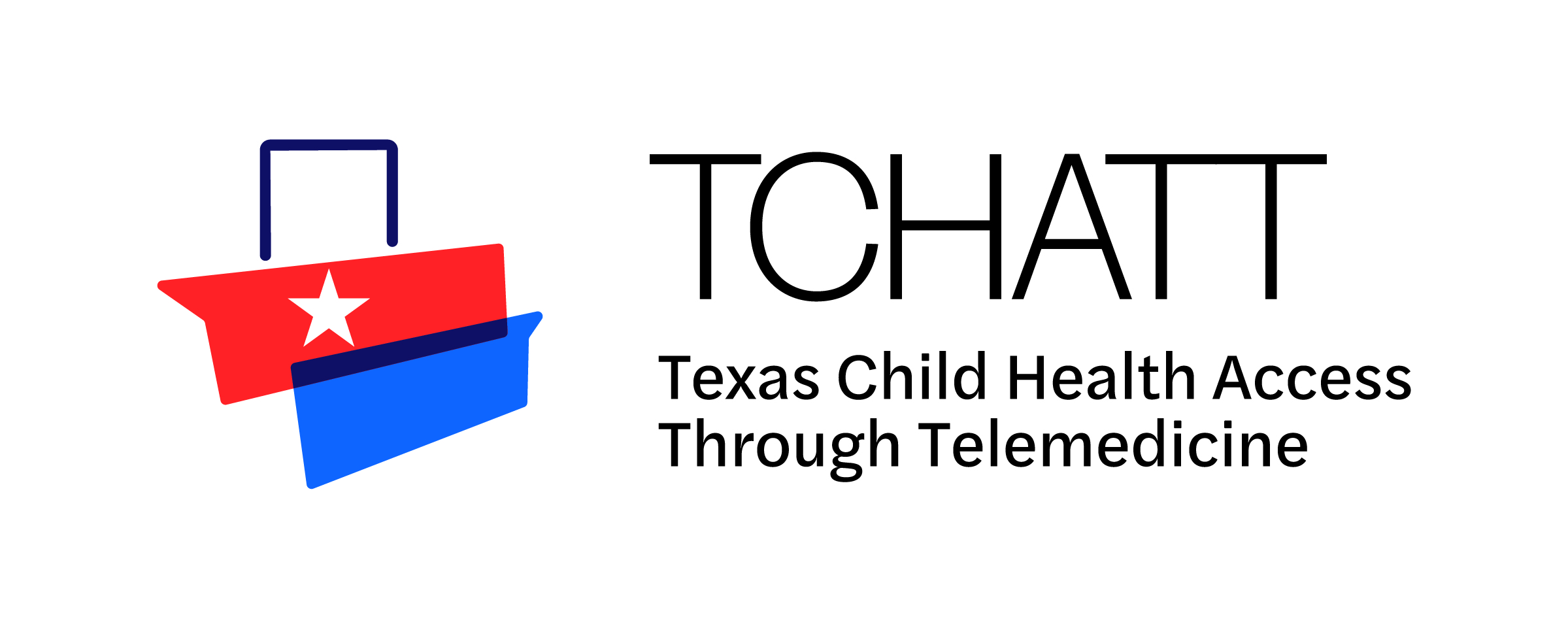 General Consent
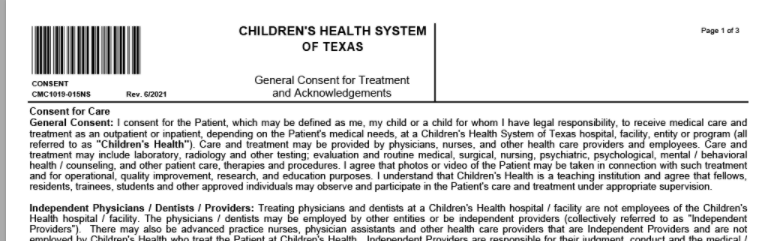 As with the previous forms, only areas with the red asterisk (*) need to be completed and select correct radio button.
This is not the whole document – This is the top of page 1 and the area that needs to be completed.
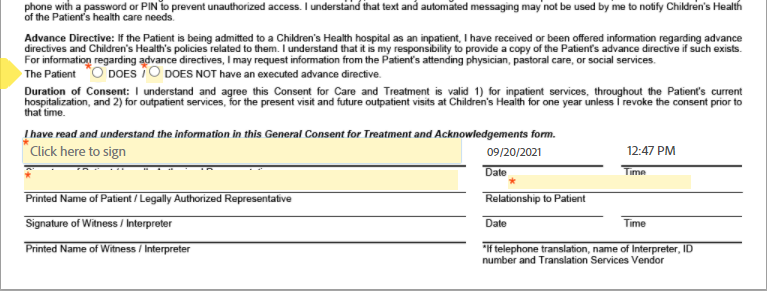 Privileged and Confidential
9
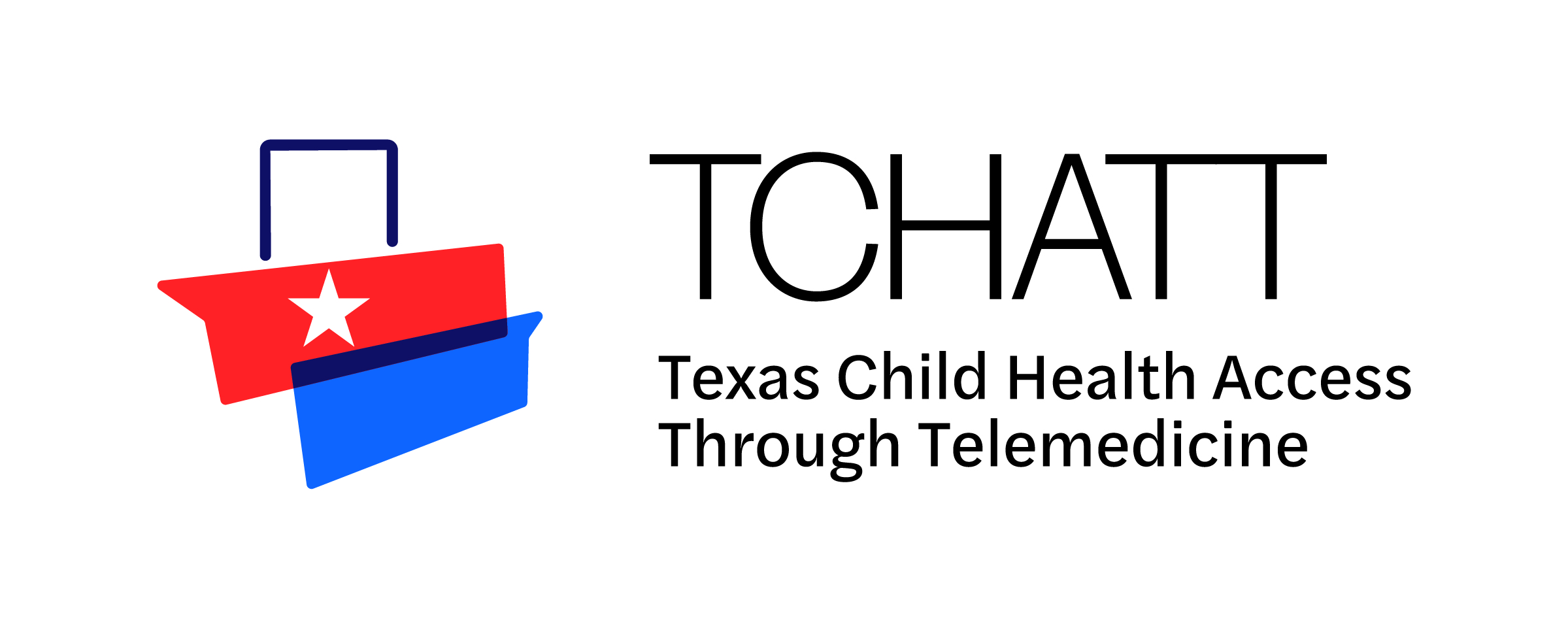 Protected Health Information (PHI)
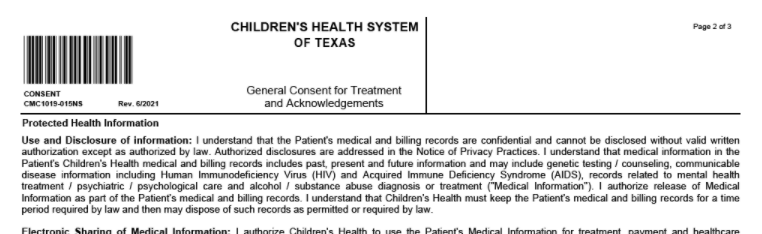 As with the previous forms, only areas with the red asterisk (*) need to be completed and box checked if the caregiver wishes anonymity for their student.
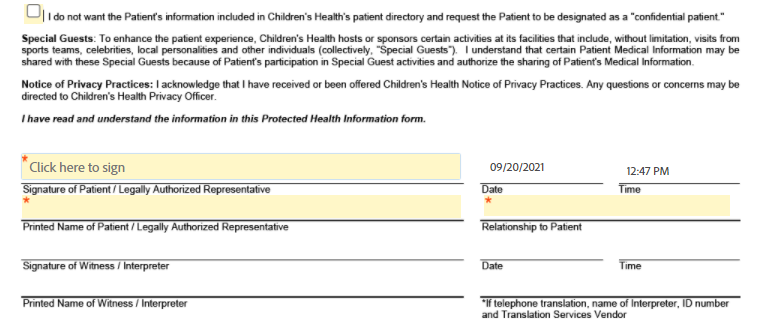 This is not the whole document – This is the top of page 2 and the area that needs to be completed.
Privileged and Confidential
10
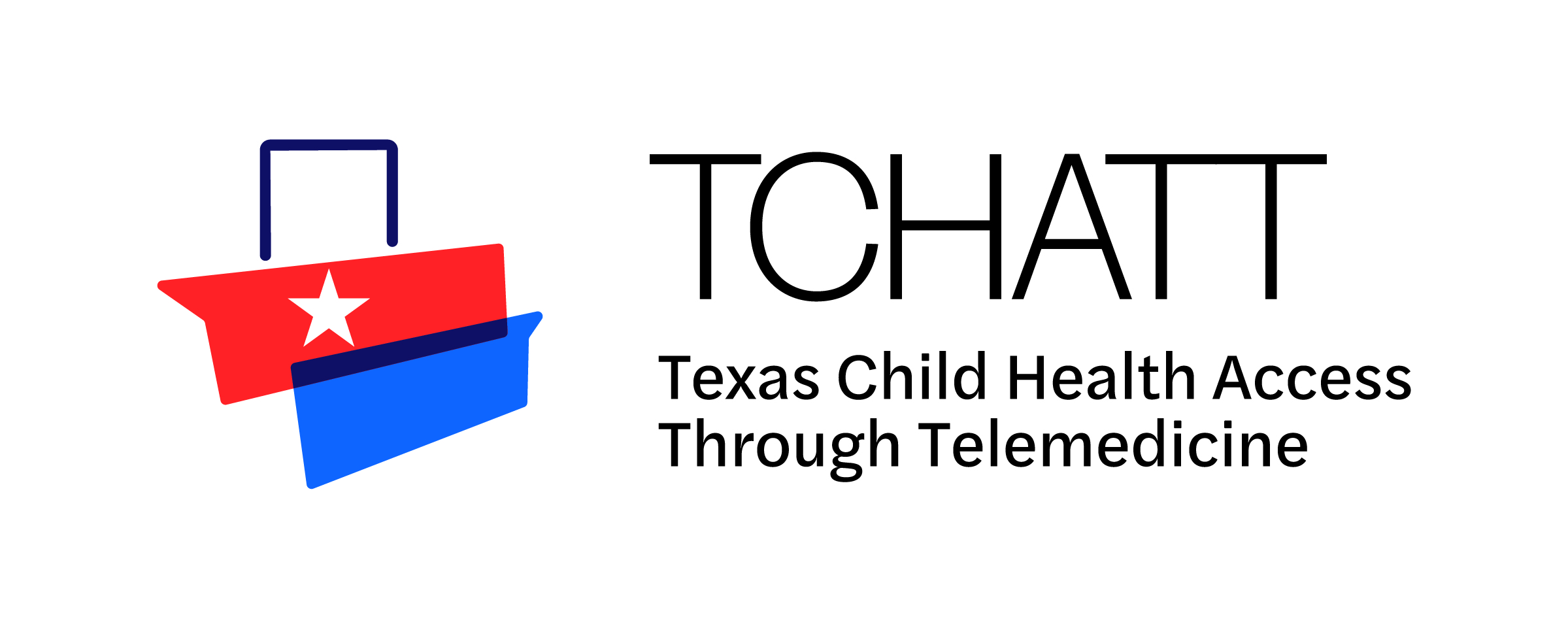 Financial Responsibility
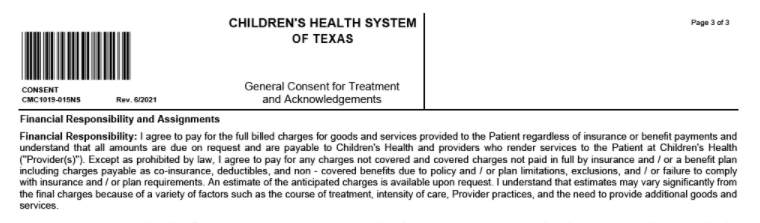 As with the previous forms, only areas with the red asterisk (*) need to be completed and radio button selected if the caregiver knows if their insurance is in-network at Children’s.
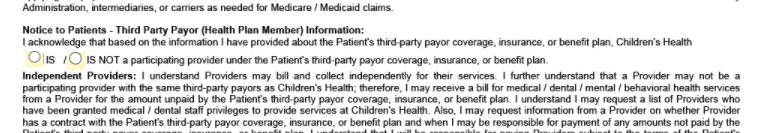 This is not the whole document – This is the top of page 3 and the areas that needs to be completed.
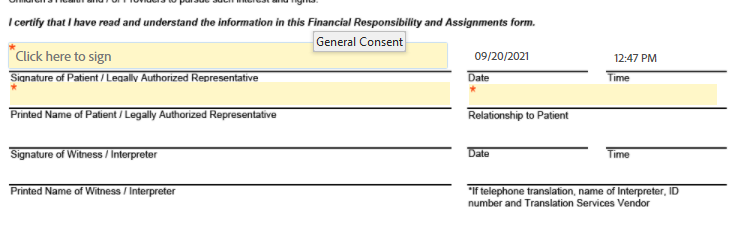 As a reminder – TCHATT is of no cost to families or schools.  We collect this information for statistical purposes ONLY.
Privileged and Confidential
11
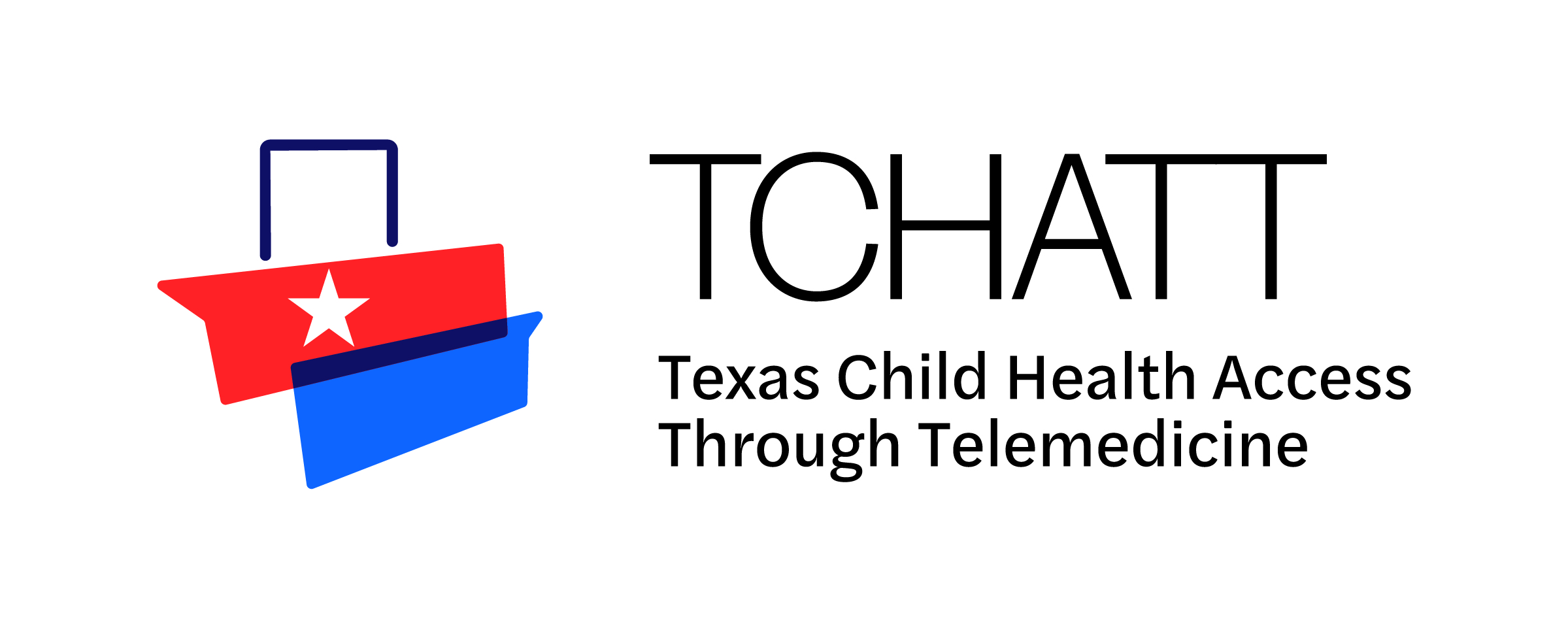 Therapy Consent
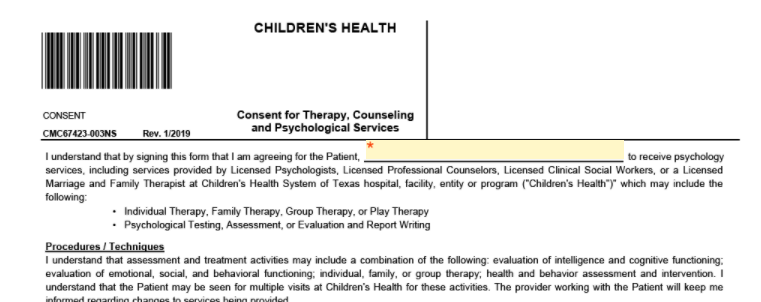 As with the previous forms, only areas with the red asterisk (*) need to be completed.
This is not the whole document – This is the top of page 4 and the areas that needs to be completed.
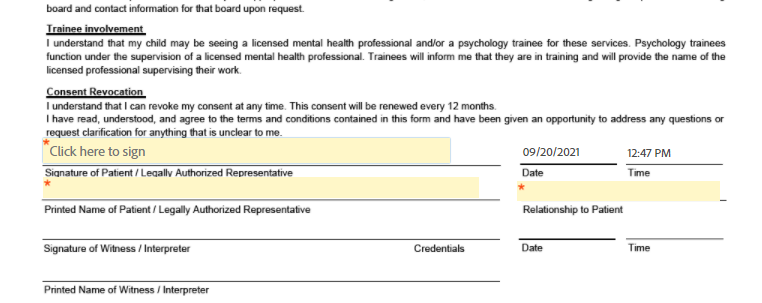 Privileged and Confidential
12
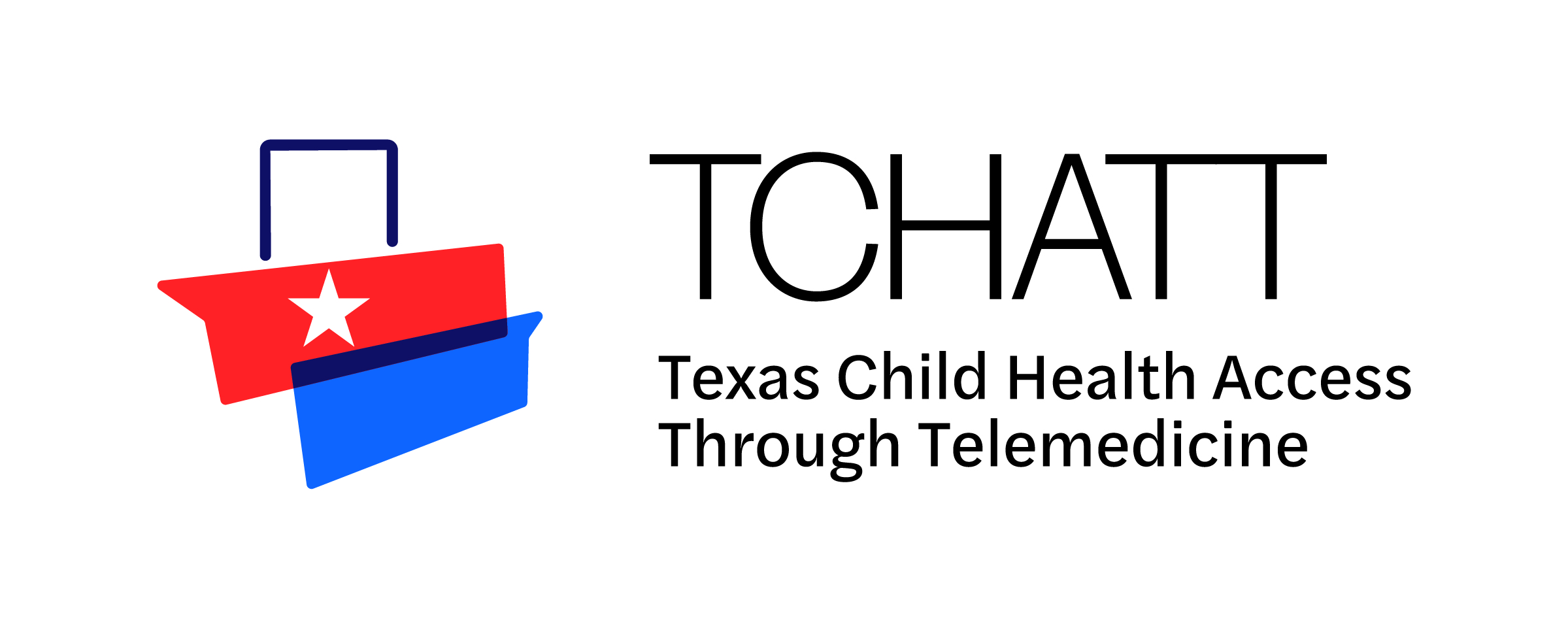 Signing the Forms
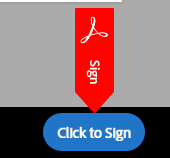 As before, once complete, Click to Sign will be visible at the bottom of the page.

When clicked, the caregiver will be asked for their email.

Caregiver will again have to verify their email address in an email from Adobe.

Treatment forms have been received, caregiver has been notified of receipt, treatment will begin with scheduling of the assessment.
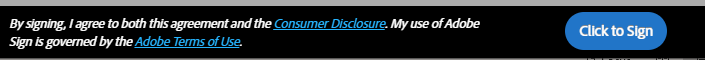 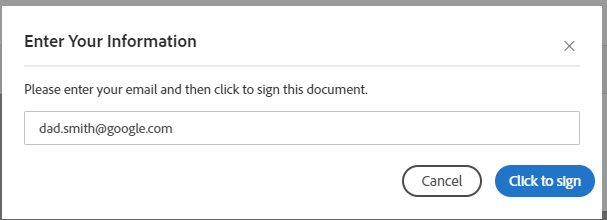 Privileged and Confidential
13